Analysis of Space-based Riometer Measurement data for characterization of Radio Propagation Disturbance in the Ionosphere
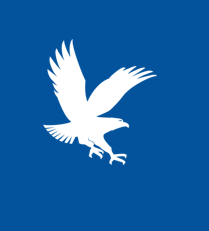 George Klett and Victor Mandala
Mentor: Dr. Ahmed I. Sulyman
Agenda
Background
Research Scope
Data sets
Figures
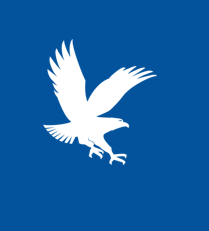 Background
What is an ionosphere?
Why do I care?
HF Propagation  - VHF Absorption
Some "Sporadic" E -> lower frequencies pass through rather than reflect
F is main driver
D layer absorbs HF -> active during day only. Lyman-α (121.6 nm)
Riometer
Relative Ionospheric Opacity
Absorption
D layer
Research Scope
Examine the effects of solar activity on the ionosphere. 
Correlate to previous research of effects of absorption on 38GHz.






Solar activity -> Lyman-α series (121.6 nm)
D-layer -> riometer
Absorption -> terrestrial based measurements.
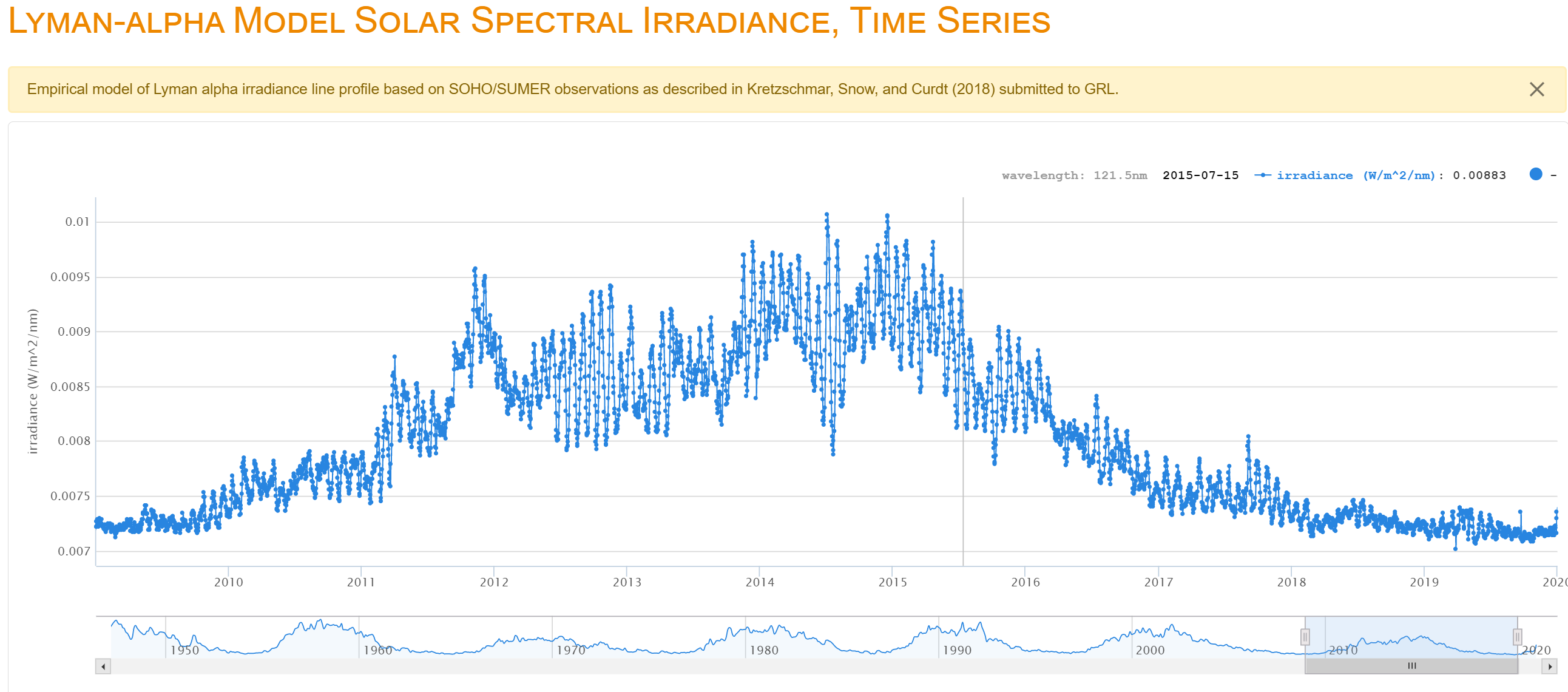 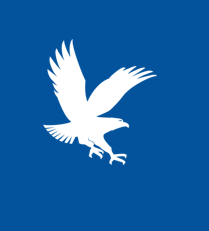 [Speaker Notes: Follow how life works
Sun has the radiation
Makes the ionosphere opaque
Make the radio waves absorbed.]
Data sets
Total Solar Irradiance (TSI) - (W/m^2) - Level 3
Total radiation from the sun measured at 1 AU
EUV SpectroPhotometer - (ESP) - Level 0CS
Irradiance around 30.4 nm
Irradiance around 121.6 nm (Lyman-α)
Solar Flux Density – SFU = 10^-22 * W/(m^2 * Hz)
Time density of energy from the sun on earth's surface
Absorption – (dB loss)
Energy loss of radio waves, 3 dB loss ~ ½ of power lost
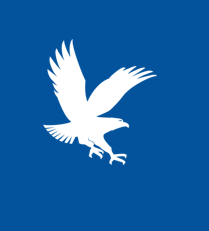 [Speaker Notes: Follow structure as before
Radiation from sun
Observed opacity
Measured absorption]
Progress To Date
Good News
Bad News
Lots of code done
Importing
Processing
Plotting
Not enough Data
Waiting for more riometer data
Incomplete data sets
Our findings rely on a long timeframe
Many things affect the ionosphere
Randomness in short term
Monte-Carlo
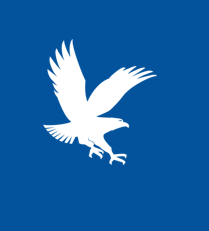 [Speaker Notes: What does this mean?
We have about 2 months of data, when we want to have 11 years. This sounds bad, and it honestly is.
BUT there is good news.  Most of the time of a project, the hard work, is coding and creating tools to process data.
The tools and code George created are modular, they can work on new data]
Data Gathering
Some data we have easy access to
level 3 data, a single file
Riometer
TSI
Some data takes more time
Python coded API tools
EUV Irradiance
GOES, EVE, LISIRD, etc. Level 0-2 can be hundreds or thousands of files
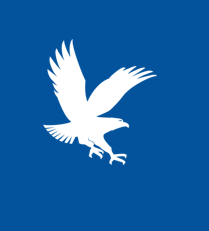 Data Processing Methods
Developed Tools
Import data from .txt files
Process it 
Highest value -> filter to one value per day for compatibility with Level 3 data
Plot it
Have modularized code for when more data is received, will be a shorter amount of time to process it.
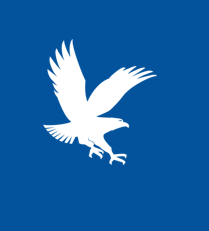 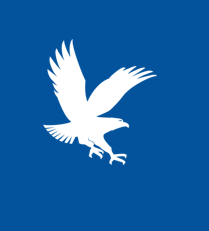 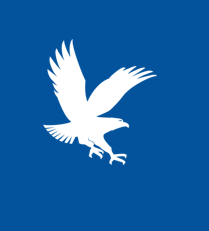 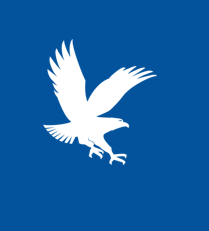 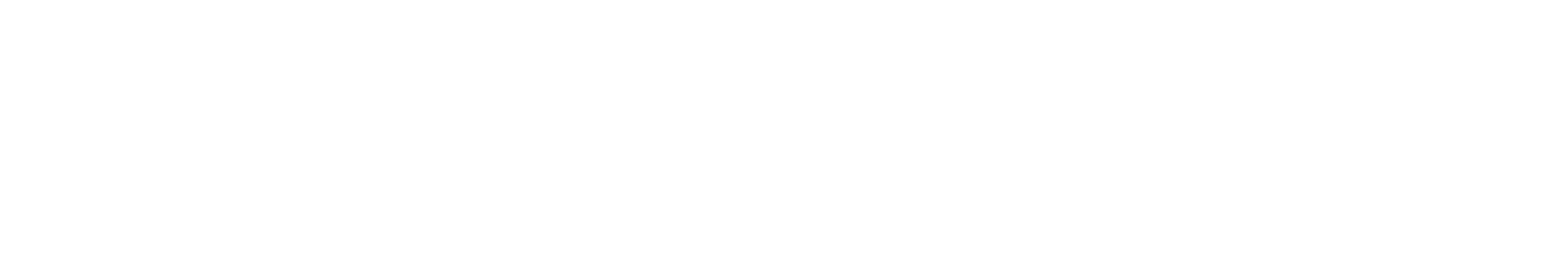